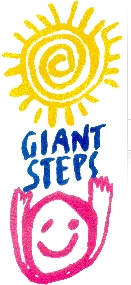 Swing tag photo template

Insert photo and enter word in text box. Punch a hole on the top left corner, put them on a keyring/shower curtain ring and then attach to a lanyard.
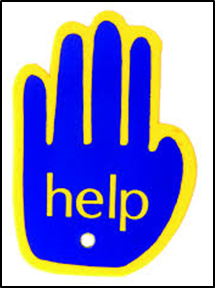 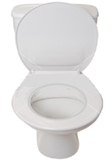 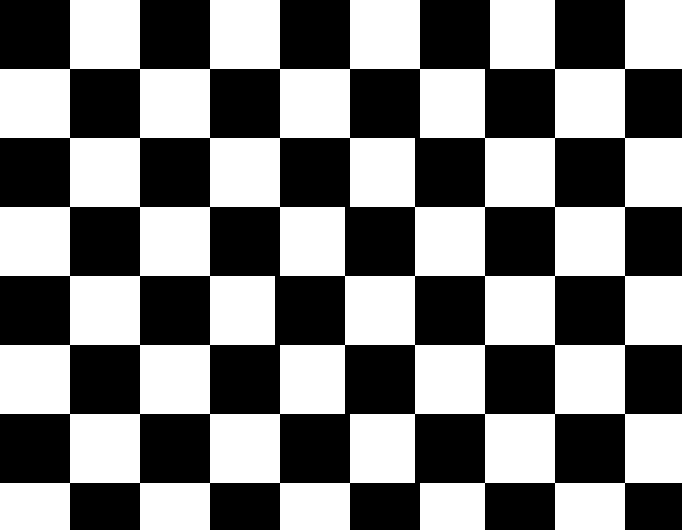 finished
help
toilet
This document is released under Creative Commons License Attribution 4.0 International. Please feel free to share and adapt this document with appropriate credit to Giant Steps School.
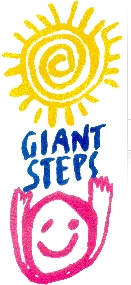 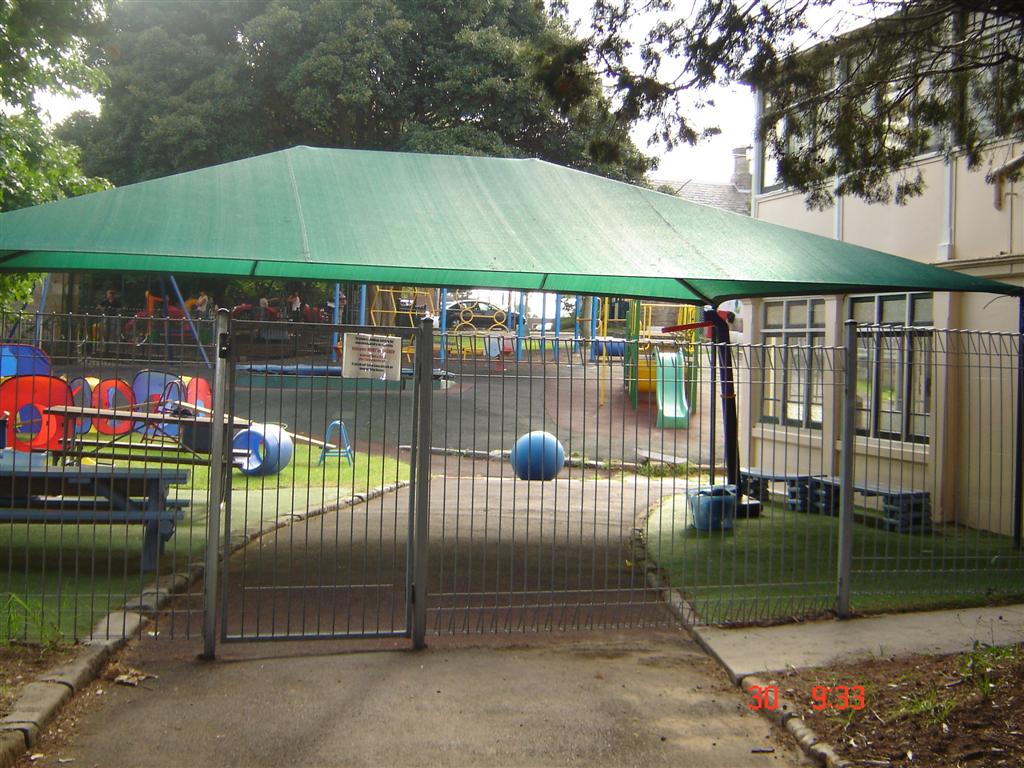 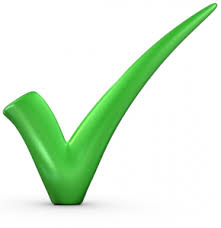 no
Giant Steps
yes
This document is released under Creative Commons License Attribution 4.0 International. Please feel free to share and adapt this document with appropriate credit to Giant Steps School.
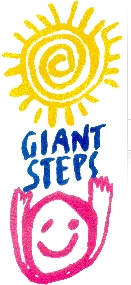 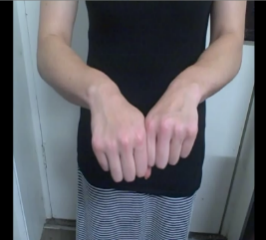 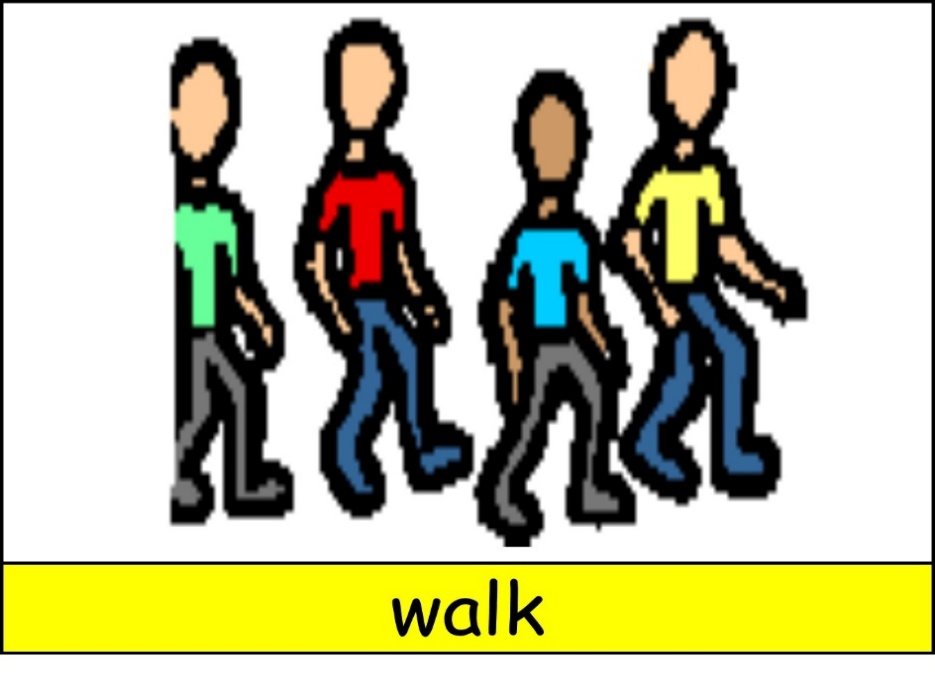 text
walk
break
This document is released under Creative Commons License Attribution 4.0 International. Please feel free to share and adapt this document with appropriate credit to Giant Steps School.
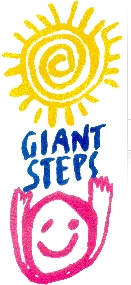 text
text
text
This document is released under Creative Commons License Attribution 4.0 International. Please feel free to share and adapt this document with appropriate credit to Giant Steps School.